Sermon
“Jesus’ Sacrifice, An Example & More”

Jeff Smelser
Jesus’ Sacrifice,
an Example & More
Jesus’ Sacrifice as an Example
Ephesians 5:2	and walk in love, just as Christ also loved you and gave Himself up for us, an offering and a sacrifice to God as a fragrant aroma.
Sacrificial Love
Self-less Love
John 15:13
“Greater love has no one than this, that a person will lay down his life for his friends.”
Jesus’ Sacrifice as an Example
Ephesians 5:25	25 Husbands, love your wives, just as Christ also loved the church and gave Himself up for her
Sacrificial Love on the part of Husbands
Self-less Love
Jesus’ Sacrifice as an Example
Philippians 2:5-8		Have this attitude in yourselves which was also in Christ Jesus
Jesus’ Sacrifice as an Example
Philippians 2:5-8		Have this attitude in yourselves which was also in Christ Jesus, who, as He already existed in the form of God, did not consider equality with God something to be grasped, but emptied Himself by taking the form of a bond-servant and being born in the likeness of men. And being found in appearance as a man, He humbled Himself by becoming obedient to the
point of death: death on a cross.
Jesus’ Sacrifice as an Example
Philippians 2:5-8		Have this attitude in yourselves which was also in Christ Jesus, who, as He already existed in the form of God, did not consider equality with God something to be grasped, but emptied Himself by taking the form of a bond-servant and being born in the likeness of men. And being found in appearance as a man, He humbled Himself by becoming obedient to the
point of death: death on a cross.
Jesus’ Sacrifice as an Example
Philippians 2:5-8		Have this attitude in yourselves which was also in Christ Jesus, who, as He already existed in the form of God, did not consider equality with God something to be grasped, but emptied Himself by taking the form of a bond-servant and being born in the likeness of men. And being found in appearance
as a man, He humbled Himself by becoming obedient to the
point of death: death on a cross.
Jesus’ Sacrifice as an Example
Philippians 2:5-8		Have this attitude in yourselves which was
also in Christ Jesus, who, as He already existed in the form of God,
did not consider equality with God something to be grasped, but emptied Himself by taking the form of a bond-servant and being born in the likeness of men. And being found in appearance
as a man, He humbled Himself by becoming obedient to the
point of death: death on a cross.
Jesus’ Sacrifice as an Example
Philippians 2:5-8		Have this attitude in yourselves which was also in Christ Jesus, who, as He already existed in the form of God, did not consider equality with God something to be grasped, but emptied Himself by taking the form of a bond-servant and being born in the likeness of men. And being found in appearance
as a man, He humbled Himself by becoming obedient to the point of death: death on a cross.
Jesus’ Sacrifice as an Example
Phlpp. 2:3-8 Do nothing from selfishness or empty conceit, but with humility consider one another as more important than yourselves; do not merely look out for your own personal interests, but also for the interests of others.
Philippians 2:5-8		Have this attitude in yourselves which was also in Christ Jesus, who, as He already existed in the form of God, did not consider equality with God something to be grasped, but emptied Himself by taking the form of a bond-servant and being born in the likeness of men. And being found in appearance as a man, He humbled Himself by becoming obedient to the
point of death: death on a cross.
Contrast this with the spirit of Lamech in Genesis 4
Jesus’ Sacrifice as an Example
Philippians 2:5-12	Have this attitude in yourselves which was also in Christ Jesus, who, as He already existed in the form of God, did not consider equality with God something to be grasped, but emptied Himself by taking the form of a bond-servant and being born in the likeness of men. And being found in appearance
as a man, He humbled Himself by becoming obedient to the point of death: death on a cross.
So then
Jesus’ Sacrifice as an Example
Philippians 2:5-12	Have this attitude in yourselves which was also in Christ Jesus, who, as He already existed in the form of God, did not consider equality with God something to be grasped, but emptied Himself by taking the form of a bond-servant and being born in the likeness of men. And being found in appearance
as a man, He humbled Himself by becoming obedient to the point of death: death on a cross.
So then, my beloved, just as you
have always obeyed
Jesus’ Sacrifice as an Example
Philippians 2:5-12	Have this attitude in yourselves which was also in Christ Jesus, who, as He already existed in the form of God, did not consider equality with God something to be grasped, but emptied Himself by taking the form of a bond-servant and being born in the likeness of men. And being found in appearance
as a man, He humbled Himself by becoming obedient to the point of death: death on a cross.
So then, my beloved, just as you
have always obeyed, not as in my presence only, but now much more in my absence, work out your own salvation with fear and trembling;
Jesus’ Sacrifice as an Example
Philippians 2:5-12	Have this attitude in yourselves which was also in Christ Jesus, who, as He already existed in the form of God, did not consider equality with God something to be grasped, but emptied Himself by taking the form of a bond-servant and being born in the likeness of men. And being found in appearance
as a man, He humbled Himself by becoming obedient to the point of death: death on a cross.
So then, my beloved, just as you
have always obeyed, not as in my presence only, but now much more in my absence, work out your own salvation with fear and trembling;
Jesus’ Sacrifice as an Example
Humbling Oneself & Exalting Others

Obedience
Jesus’ Sacrifice as an Example
Hebrews 12:1-3  …let’s run with endurance the race that is set before us, looking only at Jesus, the originator and perfecter of the faith, who for the joy set before Him endured the cross, despising the shame, and has sat down at the right hand of the throne of God.
For consider Him who has endured such hostility by sinners against Himself, so that you will not grow weary and lose heart.
Jesus’ Sacrifice as an Example
Hebrews 12:1-3  …let’s run with endurance the race that is set before us, looking only at Jesus, the originator and perfecter of the faith, who for the joy set before Him endured the cross, despising the shame, and has sat down at the right hand of the throne of God.
For consider Him who has endured such hostility by sinners against Himself, so that you will not grow weary and lose heart.
Jesus’ Sacrifice as an Example
Hebrews 12:1-3  …let’s run with endurance the race that is set before us, looking only at Jesus, the originator and perfecter of the faith, who for the joy set before Him endured the cross, despising the shame, and has sat down at the right hand of the throne of God.
For consider Him who has endured such hostility by sinners against Himself, so that you will not grow weary and lose heart.
Jesus’ Sacrifice as an Example
Hebrews 12:1-3  
	        looking only at Jesus
	who for the joy set before Him endured the cross
Jesus’ Sacrifice as an Example
Enduring, Not Growing Weary
Jesus’ Sacrifice as an Example
1 Peter 2 21 For you have been called for this purpose,
because Christ also suffered for you, leaving you an example,
so that you would follow in His steps
Jesus’ Sacrifice as an Example
1 Peter 2 21 For you have been called for this purpose,
because Christ also suffered for you, leaving you an example,
so that you would follow in His steps
Jesus’ Sacrifice as an Example
1 Peter 2 21 For you have been called for this purpose,
because Christ also suffered for you, leaving you an example,
so that you would follow in His steps
Jesus’ Sacrifice as an Example
But if when you do what is right and suffer for it you patiently endure it, this finds favor with God.
For you have been called for this purpose, because Christ also suffered for you, leaving you an example, so that you would follow in His steps
, He who committed no sin, nor was any deceit found in His mouth; and while being abusively insulted, He did not insult in return; while suffering, He did not threaten, but kept entrusting Himself to Him who judges righteously; and He Himself brought our sins in His body up on the cross, so that we might die to sin and live for righteousness; by His wounds you were healed.
Acts 541 So they went on their way from the presence of the Council, rejoicing that they had been considered worthy to suffer shame for His name.
Jesus’ Sacrifice as an Example
Patiently Endure Suffering
Jesus’ Sacrifice as an Example
Sacrificial Love						Ephesians 5
Sacrificial Love on the part of Husbands	Ephesians 5
Humbling Oneself & Exalting Others
Obedience							Philippians 2
Enduring, Not Growing Weary			Hebrews 12
Patiently Endure Suffering				1 Peter 2
Jesus’ Sacrifice as an Example
Sacrificial Love						Ephesians 5
Humbling Oneself &

Exalting Others						Philippians 2
Enduring, Not Growing Weary			Hebrews 12
Patiently Endure Suffering				1 Peter 2
Jesus’ Sacrifice as an Example
Sacrificial Love						Ephesians 5
Humbling Oneself &

Exalting Others						Philippians 2
Enduring, Not Growing Weary			Hebrews 12
Patiently Endure Suffering				1 Peter 2
Jesus’ Sacrifice, More than an Example
Atoning
Sacrifice
Leviticus 1 3 If his offering is a burnt offering from the herd, he shall offer a male without defect; he shall offer it at the doorway of the tent of meeting, so that he may be accepted before the Lord. 4 And he shall lay his hand on the head of the burnt offering, so that it may be accepted for him to make atonement on his behalf.
Jesus’ Sacrifice, More than an Example
Atoning
Sacrifice
Leviticus 1 3 If his offering is a burnt offering from the herd, he shall offer a male without defect; he shall offer it at the doorway of the tent of meeting, so that he may be accepted before the Lord. 4 And he shall lay his hand on the head of the burnt offering, so that it may be accepted for him to make atonement on his behalf.
Jesus’ Sacrifice, More than an Example
Atoning
Sacrifice
Leviticus 1 3 If his offering is a burnt offering from the herd, he shall offer a male without defect; he shall offer it at the doorway of the tent of meeting, so that he may be accepted before the Lord. 4 And he shall lay his hand on the head of the burnt offering, so that it may be accepted for him to make atonement on his behalf.
Jesus’ Sacrifice, More than an Example
Atoning
Sacrifice
Leviticus 1 3 If his offering is a burnt offering from the herd, he shall offer a male without defect; he shall offer it at the doorway of the tent of meeting, so that he may be accepted before the Lord. 4 And he shall lay his hand on the head of the burnt offering, so that it may be accepted for him to make atonement on his behalf.
Jesus’ Sacrifice, More than an Example
Atoning
Sacrifice
Leviticus 1 3 If his offering is a burnt offering from the herd, he shall offer a male without defect; he shall offer it at the doorway of the tent of meeting, so that he may be accepted before the Lord. 4 And he shall lay his hand on the head of the burnt offering, so that it may be accepted for him to make atonement on his behalf.
Jesus’ Sacrifice, More than an Example
Atoning
Sacrifice
Leviticus 16	THE DAY OF ATONEMENT
Jesus’ Sacrifice, More than an Example
Atoning
Sacrifice
Leviticus 16 21 Then Aaron shall lay both of his hands on the head of the live goat, and confess over it all the wrongdoings of the sons of Israel and all their unlawful acts regarding all their sins; and he shall place them on the head of the goat and send it away into the wilderness by the hand of a man who stands ready. 22 Then the goat shall carry on itself all their wrongdoings to an isolated territory; he shall release the goat in the wilderness.
Jesus’ Sacrifice, More than an Example
Atoning
Sacrifice
Leviticus 16 21 Then Aaron shall lay both of his hands on the head of the live goat, and confess over it all the wrongdoings of the sons of Israel and all their unlawful acts regarding all their sins; and he shall place them on the head of the goat and send it away into the wilderness by the hand of a man who stands ready. 22 Then the goat shall carry on itself all their wrongdoings to an isolated territory; he shall release the goat in the wilderness.
Jesus’ Sacrifice, More than an Example
Atoning
Sacrifice
Leviticus 16 21 Then Aaron shall lay both of his hands on the head of the live goat, and confess over it all the wrongdoings of the sons of Israel and all their unlawful acts regarding all their sins; and he shall place them on the head of the goat and send it away into the wilderness by the hand of a man who stands ready. 22 Then the goat shall carry on itself all their wrongdoings to an isolated territory; he shall release the goat in the wilderness.
Symbolic
Anticipates Jesus
Jesus’ Sacrifice, More than an Example
Atoning
Sacrifice
“make atonement”	“to atone by offering a substitute”
- Theological Wordbook of the Old Testament
Jesus’ Sacrifice, More than an Example
Atoning
Sacrifice
“make atonement”	“to atone by offering a substitute”
- Theological Wordbook of the Old Testament
Genesis 22 13 Then Abraham raised his eyes and looked, and behold, behind him was a ram caught in the thicket by its horns; and Abraham went and took the ram and offered it up as a burnt offering in the place of his son.
Jesus’ Sacrifice, More than an Example
Atoning
Sacrifice
“make atonement”	kāpar – verb
“ransom”			kōpar – noun

“From the meaning of kōpar ‘ransom,’ the meaning of kāpar can be better understood. It means ‘to atone by offering a substitute.’”
- Theological Wordbook of the Old Testament
Jesus’ Sacrifice, More than an Example
Atoning
Sacrifice
“make atonement”	kāpar – verb
“ransom”			kōpar – verb

Mark 10 45 For even the Son of Man did not come to be served, but to serve, and to give His life as a ransom for many.
Jesus’ Sacrifice, More than an Example
Atoning
Sacrifice
“make atonement”	kāpar – verb
“ransom”			kōpar – verb

Mark 10 45 For even the Son of Man did not come to be served, but to serve, and to give His life as a ransom for many.
“in place of”
Jesus’ Sacrifice, More than an Example
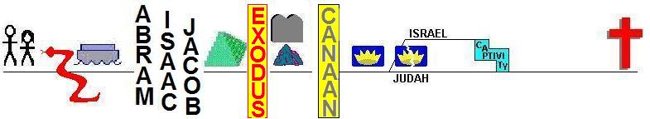 John 3:14-15
And as Moses lifted up the serpent in the wilderness, so must the Son of Man be lifted up, that whoever believes in him may have eternal life.
Jesus’ Sacrifice, More than an Example
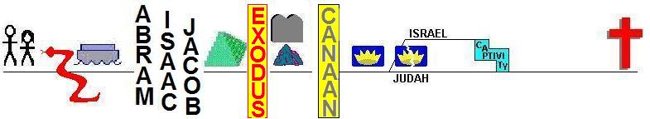 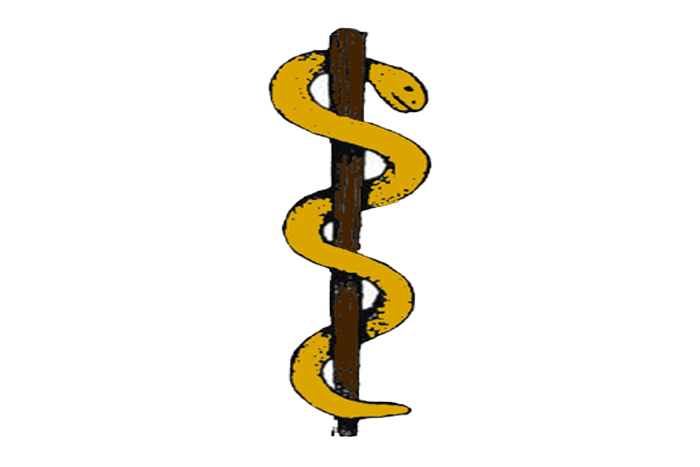 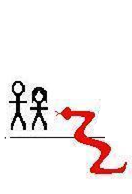 Jesus’ Sacrifice, More than an Example
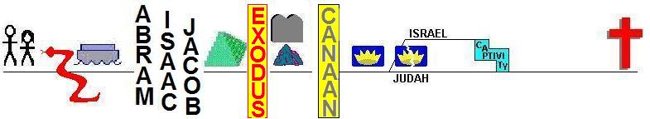 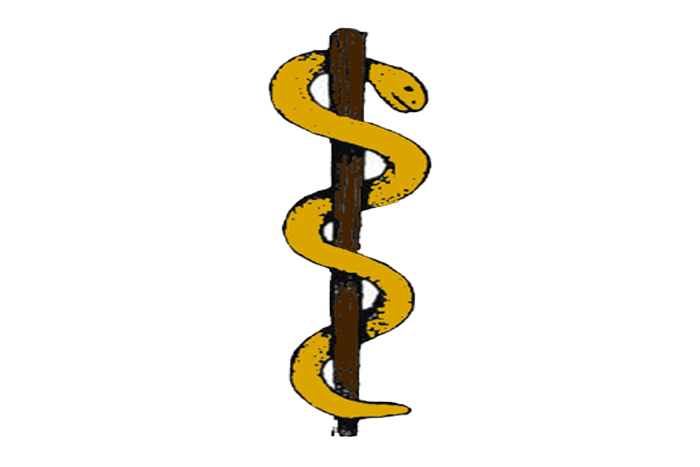 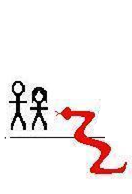 Jesus’ Sacrifice, More than an Example
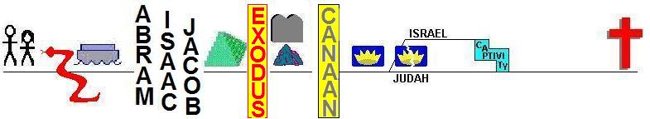 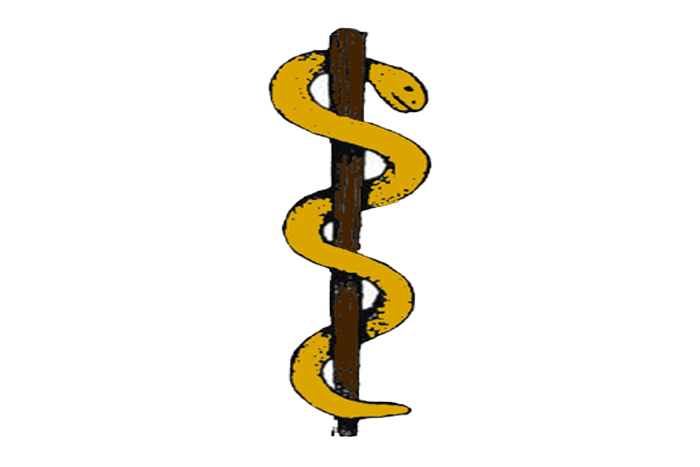 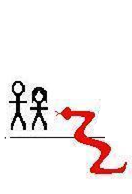 sin
Jesus’ Sacrifice, More than an Example
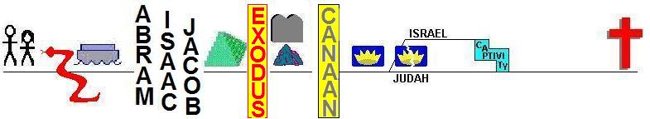 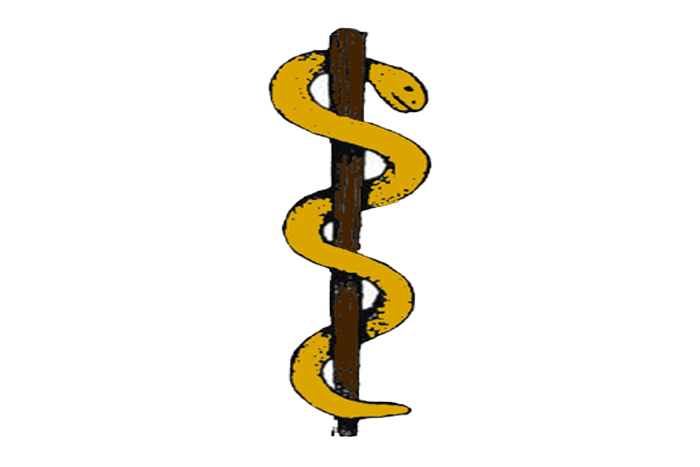 John 3:14-15
And as Moses lifted up the serpent in the wilderness, so must the Son of Man be lifted up, that whoever believes in him may have eternal life.
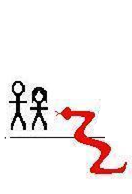 1 Peter 224 
He himself bore our sins in his body on the tree
sin
Jesus’ Sacrifice, More than an Example
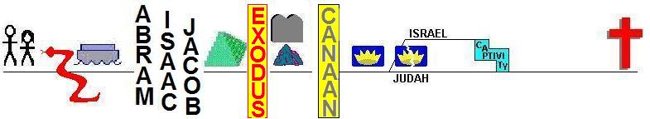 2 Corinthians 5 21 For our sake he made him to be sin who knew no sin, so that in him we might become the righteousness of God.
sin
Isaiah 53
4Surely our griefs He Himself bore,And our sorrows He carried;Yet we ourselves esteemed Him stricken,Smitten of God, and afflicted. 5But He was pierced through for our transgressions,He was crushed for our iniquities;The chastening for our well-being fell upon Him,And by His scourging we are healed. 
6All of us like sheep have gone astray,
Each of us has turned to his own way;
But the LORD has caused the iniquity of us all 
To fall on Him
Isaiah 53
8By oppression and judgment He was taken away;And as for His generation, who consideredThat He was cut off out of the land of the living,
For the transgression of my people to whom the stroke was due?
9His grave was assigned to be with wicked men, 
Yet with a rich man in His death;
Although He had done no violence,
Nor was there any deceit in His mouth.
Isaiah 53
11As a result of the anguish of His soul,
He will see it and be satisfied;
By His knowledge the Righteous One,
My Servant, will justify the many,
As He will bear their iniquities. 
12Therefore, I will allot Him a portion with the great, 
And He will divide the booty with the strong; Because He poured out Himself to death, 
And was numbered with the transgressors;
Yet He Himself bore the sin of many,
And interceded for the transgressors.
Justice
Romans 3
23 for all have sinned and fall short of the glory of God,
24 being justified as a gift by His grace through the
redemption which is in Christ Jesus, 25 whom God displayed publicly as a propitiation in His blood through faith.
This was to demonstrate His righteousness, because
in God’s merciful restraint He let the sins previously committed go unpunished; 26 for the demonstration,
that is, of His righteousness at the present time, so that
He would be just and the justifier of the one who has faith
in Jesus.
Justice
Romans 3
23 for all have sinned and fall short of the glory of God, 24 being justified as a gift by His grace through the redemption which is in Christ Jesus, 25 whom God displayed
publicly as a propitiation in His blood through faith.
This was to demonstrate His righteousness, because
in God’s merciful restraint He let the sins previously committed go unpunished; 26 for the demonstration,
that is, of His righteousness at the present time, so that
He would be just and the justifier of the one who has faith
in Jesus.
Justice
Romans 3
23 for all have sinned and fall short of the glory of God,
24 being justified as a gift by His grace through the
redemption which is in Christ Jesus, 25 whom God displayed
publicly as a propitiation in His blood through faith. This was to demonstrate His righteousness, because in God’s merciful restraint He let the sins previously committed go unpunished; 26 for the demonstration,
that is, of His righteousness at the present time, so that
He would be just and the justifier of the one who has faith
in Jesus.
Justice
Romans 3
23 for all have sinned and fall short of the glory of God,
24 being justified as a gift by His grace through the redemption which is in Christ Jesus, 25 whom God displayed
publicly as a propitiation in His blood through faith. This was to demonstrate His righteousness, because in God’s merciful restraint He let the sins previously committed go unpunished; 26 for the demonstration,
that is, of His righteousness at the present time, so that
He would be just and the justifier of the one who has faith
in Jesus.
Justice
Romans 3
23 for all have sinned and fall short of the glory of God,
24 being justified as a gift by His grace through the redemption which is in Christ Jesus, 25 whom God displayed publicly as a propitiation in His blood through faith. This was to demonstrate His righteousness, because in God’s merciful restraint He let the sins previously committed go unpunished; 26 for the demonstration,
that is, of His righteousness at the present time, so that
He would be just and the justifier of the one who has faith
in Jesus.
Justice
Romans 3
23 for all have sinned and fall short of the glory of God,
24 being justified as a gift by His grace through the redemption which is in Christ Jesus, 25 whom God displayed publicly as a propitiation in His blood through faith. This was to demonstrate His righteousness, because in God’s merciful restraint He let the sins previously committed go unpunished; 26 for the demonstration,
that is, of His righteousness at the present time, so that
❶He would be just and the justifier of the one who has faith in Jesus.
Justice
&
Mercy
Romans 3
23 for all have sinned and fall short of the glory of God,
24 being justified as a gift by His grace through the
redemption which is in Christ Jesus, 25 whom God displayed publicly as a propitiation in His blood through faith.
This was to demonstrate His righteousness, because
in God’s merciful restraint He let the sins previously
committed go unpunished; 26 for the demonstration,
that is, of His righteousness at the present time, so that
❶He would be just and ❷the justifier of the one who has faith
in Jesus.
Isaiah 53
10But the LORD was pleased To crush Him, putting Him to grief;
If He would render Himself as a guilt offering ,
He will see His offspring, 
He will prolong His days, 
And the good pleasure of the LORD will prosper in His hand.
11As a result of the anguish of His soul,
He will see it and be satisfied;
Justice
Jesus’ Sacrifice

(1) Our Sin Punished on the Cross
&
(2) an Example